Introduction to stata
UCLA IDRE STATISTICAL CONSULTING GROUP
ANDY LIN
FALL 2018
Purpose of the seminar
This seminar introduces the usage of Stata for data analysis
Topics include
Stata as a data analysis software package
Navigating Stata
Data import
Exploring data
Data visualization
Data management
Basic statistical analysis
STATA
What is stata?
Stata is an easy to use but very powerful data analysis software package
Stata offers a wide array of statistical tools that include both standard methods and newer, advanced methods, as new releases of Stata are distributed annually
STATA: Advantages
Command syntax is very compact, saving time
Syntax is consistent across commands, so easier to learn
Competitive with other software regarding variety of statistical tools
Excellent documentation
Exceptionally strong support for
Econometric models and methods
Complex survey data analysis tools
STATA: DISADVANTAGES
Limited to one dataset in memory at a time
Must open another instance of Stata to open another dataset
Appearance of output tables and graphics is somewhat dated and primitive
takes some effort to make them publication-quality
Community is smaller than R or SAS 
less online help
fewer user-written extensions
Acquiring and USING stata at ucla
Order and then download Stata directly from their website, but be sure to use GradPlan pricing, available to UCLA students
Order using GradPlan
Flavors of Stata are IC, SE and MP
IC ≤ SE ≤ MP, regarding size of dataset allowed, number of processors used, and cost
Stata is also installed in various labs around campus and can be used through UCLA Software Shortcut
See our webpage for more information about using Stata at UCLA
cd	change working directory
NAVIGATING stata’s interface
Command window
You can enter commands directly into the Command window
This command will load a Stata dataset over the internet
Go ahead and enter the command
Variables window
Once you have data loaded, variables in the dataset will be listed with their labels in the order they appear on the dataset
Clicking on a variable name will cause its description to appear in the Properties Window
Double-clicking on a variable name will cause it to appear in the Command Window
Properties window
The Variables section lists information about selected variable
The Data section lists information about the entire dataset
Review Window
The Review window lists previously issued commands
Successful commands will appear black
Unsuccessful commands will appear red
Double-click a command to run it again
Hitting PageUp will also recall previously used commands
Working directory
At the bottom left of the Stata window is the address of the working directory
Stata will load from and save files to here, unless another directory is specified
Use the command cd to change the working directory
Stata menus
Almost all Stata users use syntax to run commands rather than point-and-click menus
Nevertheless, Stata provides menus to run most of its data management, graphical, and statistical commands
Example:  two ways to create a histogram
doedit	open do-file editor
Do-files
Do-files are scripts of commands
Stata do-files are text files where users can store and run their commands for reuse, rather than retyping the commands into the Command window
Reproducibility
Easier debugging and changing commands
We recommend always using a do-file when using Stata
The file extension .do is used for do-files
Opening the do-file editor
Use the command doedit to open the do-file editor
Or click on the pencil and paper icon on the toolbar
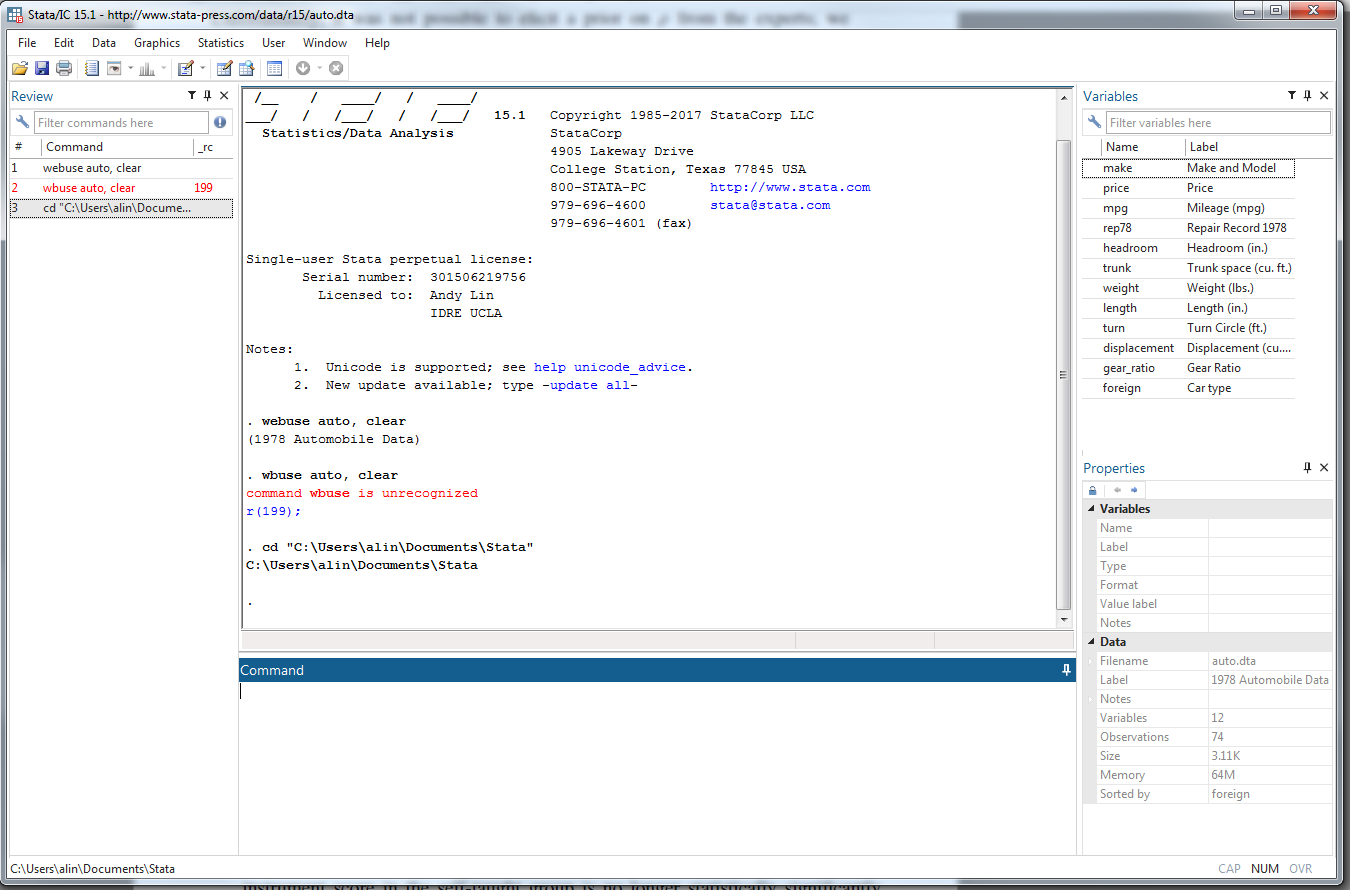 The do-file editor is a text file editor specialized for Stata
Syntax highlighting
The do-file editor colors Stata commands blue
Comments, which are not executed, are usually preceded by * and are colored green
Words in quotes (file names, string values) are colored “red”
Running commands from the do-file
To run a command from the do-file, highlight part or all of the command, and then hit Ctrl‑D (Mac: Shift+Cmd+D) or the “Execute(do)” icon, the rightmost icon on the do-file editor toolbar
Multiple commands can be selected and executed
COMMENTS
Comments are not executed, so provide a way to document the do-file
Comments are either preceded by * or surrounded by /* and */
Comments will appear in green in the do-file editor
Continuation lines
Stata will normally assume that a newline signifies the end of a command
You can extend commands over multiple lines by placing /// at the end of each line except for the last
Make sure to put a space before ///
When executing, highlight each line in the command(s)
use		load Stata dataset

save		save Stata dataset

clear		clear dataset from memory

import 		import Excel dataset
excel	

import		import delimited data (csv)
delimited
Importing data
Stata .dta files
Files stored in Stata’s format are known as .dta files
Remember that do-files usually have a .do extension
Double clicking on a .dta file in Windows will open up a the data in a new instance of Stata (not in the current instance)
Be careful of having many Statas open
Loading and saving .dta files
The command use loads Stata .dta files
Usually these will be stored on a hard drive, but .dta files can also be loaded over the internet (using a web address) 
Use the command save to save data in Stata’s .dta format
The replace option will overwrite an existing file with the same name
The extension .dta can be omitted when using use and save
* read from hard drive; do not execute
use "C:/path/to/myfile.dta“

* load data over internet
use https://stats.idre.ucla.edu/stat/data/hsbdemo

* save data, replace if it exists
save hsbdemo, replace
Clearing memory
Because Stata will only hold one data set in memory at a time, memory must be cleared before new data can be loaded
The clear command removes the dataset from memory
Data import commands like use will often have a clear option which clears memory before loading the new dataset
* load data but clear memory first
use https://stats.idre.ucla.edu/stat/data/hsbdemo, clear
Importing excel data sets
Stata can read in data sets stored in many other formats
The command import excel is used to import Excel data
An Excel filename is required (with path, if not located in working directory) after the keyword using
Use the sheet() option to open a particular sheet
Use the firstrow option if variable names are on the first row of the Excel sheet
* import excel file; change path below before executing
import excel using "C:\path\myfile.xlsx", sheet(“mysheet") firstrow clear
IMPORTing .csv data sets
Comma-separated values files are also commonly used to store data
Use import delimited to read in .csv files (and files delimited by other characters such as tab or space)
The syntax and options are very similar to import excel
But no need for sheet() or firstrow options (first row is assumed to be variable names in .csv files)
* import csv file; change path below before executing
import delimited using "C:\path\myfile.csv", clear
Using the menu to import EXCEL and .csv data
Because path names can be very long and many options are often needed,  menus are often used to import data
Select File -> Import and then either       “Excel spreadsheet” or                                       “Text data(delimited,*.csv, …)”
preparing data for import
To get data into Stata cleanly, make sure the data in your Excel file or .csv file have the following properties
Rectangular
Each column (variable) should have the same number of rows (observations)
No graphs, sums, or averages in the file
Missing data should be left as blank fields
Missing data codes like -999 are ok too (see command mvdecode)
Variable names should contain only alphanumeric characters or _ or .
Make as many variables numeric as possible
Many Stata commands will only accept numeric variables
help command	open help page for command
HELP files and stata syntax
Help files
Precede a command name (and certain topic names) with help to access its help file.

Let’s take a look at the help file for the describe command.
help describe
Help file: Title section
command name and a brief description
link to a .pdf of the Stata manual entry for describe
manual entries include details about methods and formulas used for estimation commands, and thoroughly explained examples.
Help file: Syntax section
various uses of command and how to specify them
bolded words are required
the underlined part of the command name is the minimal abbreviation of the command required for Stata to understand it
We can use d for describe
italicized words are to be substituted by the user
e.g. varlist is a list of one or more variables
[Bracketed] words are optional
a comma , is almost always used to initiate the list of options
HELP FILE: THE REST
Under the Syntax section are options available for the command.
Below options are examples of using the command, including video examples! (occasionally)
Click on “Also see” to open help files of related commands
Getting to know your data
browse	open spreadsheet of data

list	print data to Stata console
vIEWING data
Seminar dataset
We will use a dataset consisting of 200 observations (rows) and 13 variables (columns)
Each observation is a student
Variables
Demographics – gender(1=male, 2=female), race, ses(low, middle, high), etc
Academic test scores
read, write, math, science, socst
Go ahead and load the dataset!
* seminar dataset
use https://stats.idre.ucla.edu/stat/data/hs0, clear
Browsing the dataset
Once the data are loaded, we can view the dataset as a spreadsheet using the command browse
The magnifying glass with spreadsheet icon also browses the dataset


Black columns are numeric, red columns are strings, and blue columns are numeric with string labels
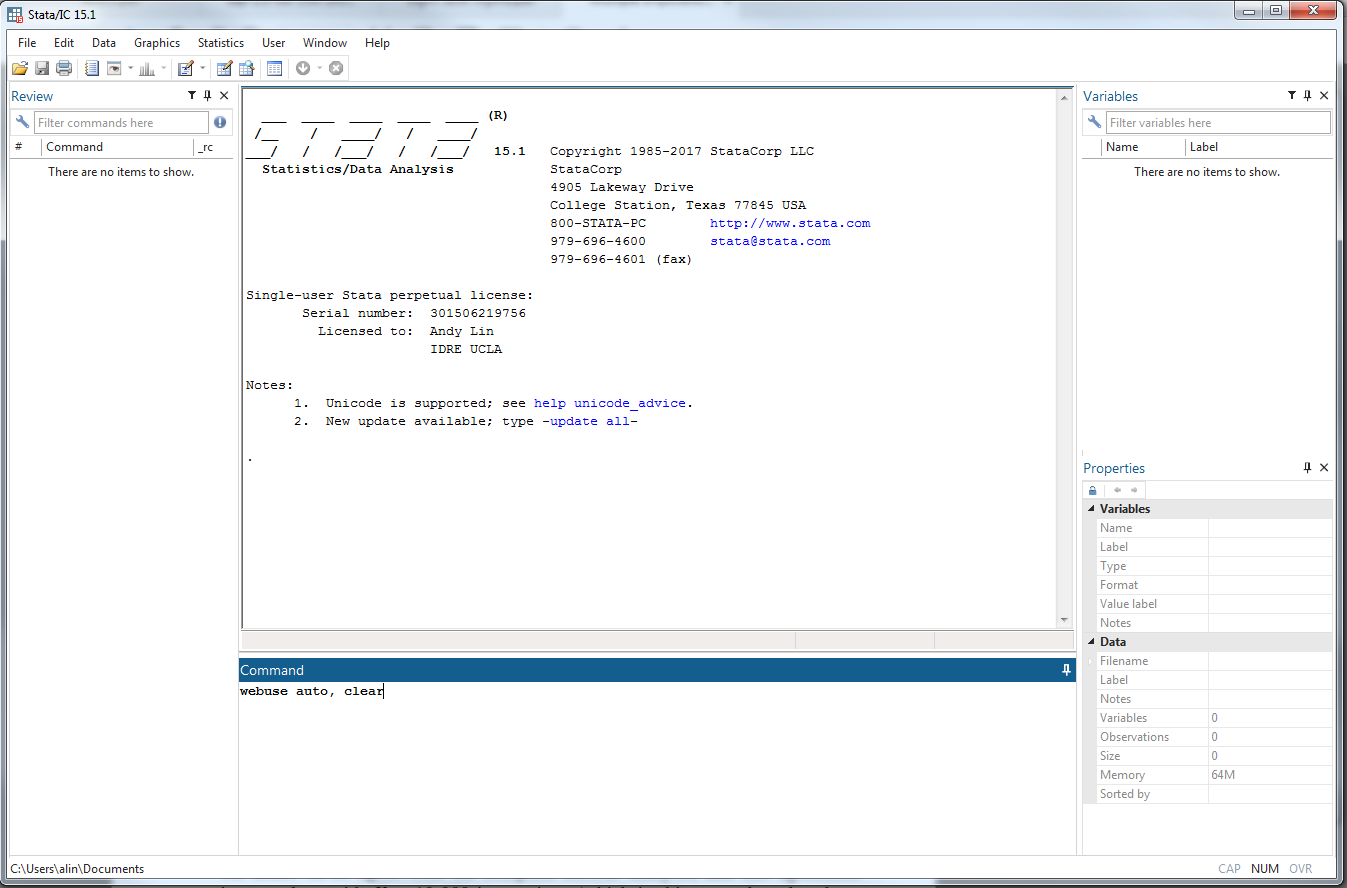 Listing observations
The list command prints observation to the Stata console
Simply issuing “list” will list all observations and variables
Not usually recommended except for small datasets
Specify variable names to list only those variables
We will soon see how to restrict to certain observations
* list read and write for first 5 observations
li read write in 1/5


     +--------------+
     | read   write |
     |--------------|
  1. |   57      52 |
  2. |   68      59 |
  3. |   44      33 |
  4. |   63      44 |
  5. |   47      52 |
     +--------------+
in	select by observation number

if	select by condition
Selecting observations
Selecting by observation number with in
in selects by observation (row) number
Syntax
in firstobs/lastobs
30/100 – observations 30 through 100
Negative numbers count from the end
“L” means last observation
-10/L – tenth observation from the last through last observation
* list science for last 3 observations
li science in -3/L

     +---------+
     | science |
     |---------|
198. |      55 |
199. |      58 |
200. |      53 |
     +---------+
Selecting by condition with if
if selects observations that meet a certain condition
gender == 1 (male)
math > 50
if clause usually placed after the command specification, but before the comma that precedes the list of options
* list gender, ses, and math if math > 70 
* with clean output
li gender ses math if math > 70, clean

       gender      ses   math  
 13.        1     high     71  
 22.        1   middle     75  
 37.        1   middle     75  
 55.        1   middle     73  
 73.        1   middle     71  
 83.        1   middle     71  
 97.        2   middle     72  
 98.        2     high     71  
132.        2      low     72  
164.        2      low     72
Stata logical and relational operators
==  equal to
double equals used to check for equality
<, >, <=, >=  greater than, greater than or equal to, less than, less than or equal to
!  not
!=  not equal
&  and
|  or
* browse gender, ses, and read 
*  for females (gender=2) who have read > 70
browse gender ses read if gender == 2 & read > 70
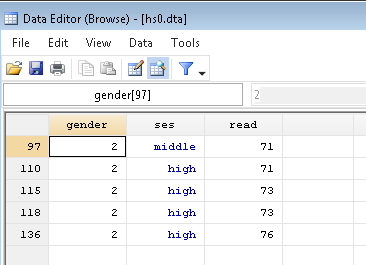 describe	get variable properties	

codebook	inspect variable values

summarize	summarize distribution

tabulate	tabulate frequencies
Exploring data
explore your data before analysis
Take the time to explore your data set before embarking on analysis
Get to know your sample
Demographics of subjects
Distributions of key variables
Look for possible errors in variables
USE describe TO GET VARIABLE PROPERTIES
describe provides the following variable properties:
storage type (e.g. byte (integer), float (decimal), str8 (character string variable of length 8))
name of value label
variable label
describe by itself will describe all variables
can restrict to a list of variables (varlist in Stata lingo)
* get variable properties
describe


Contains data from https://stats.idre.ucla.edu/stat/data/hs0.dta
  obs:           200                          
 vars:            11                          12 Dec 2008 14:38
 size:         9,600                          
----------------------------------------------------------------              	 storage   display    value
variable name   type    format     label      variable label
----------------------------------------------------------------gender          float   %9.0g                 
id              float   %9.0g                 
race            float   %12.0g     rl         
ses             float   %9.0g      sl         
schtyp          float   %9.0g                 
prgtype         str8    %9s                   
read            float   %9.0g                 reading score
write           float   %9.0g                 writing score
math            float   %9.0g                 math score
science         float   %9.0g                 science score
socst           float   %9.0g                 social studies score
----------------------------------------------------------------
Use codebook to inspect variable values
For more detailed information about the values of each variable, use codebook, which provides the following:
For all variables
number of unique and missing values
For numeric variables
range, quantiles, means and standard deviation for continuous variables
frequenices for discrete variables
For string variables
frequencies
warnings about leading and trailing blanks
* inspect values of variables read gender and prgtype 
codebook read gender prgtype





-----------------------------------------------------------------------------------------------------
read                                                                                    reading score
-----------------------------------------------------------------------------------------------------

                  type:  numeric (float)

                 range:  [28,76]                      units:  1
         unique values:  30                       missing .:  0/200

                  mean:     52.23
              std. dev:   10.2529

           percentiles:        10%       25%       50%       75%       90%
                                39        44        50        60        67

-----------------------------------------------------------------------------------------------------
gender                                                                                    (unlabeled)
-----------------------------------------------------------------------------------------------------

                  type:  numeric (float)

                 range:  [1,2]                        units:  1
         unique values:  2                        missing .:  0/200

            tabulation:  Freq.  Value
                            91  1
                           109  2

-----------------------------------------------------------------------------------------------------
prgtype                                                                                   (unlabeled)
-----------------------------------------------------------------------------------------------------

                  type:  string (str8)

         unique values:  3                        missing "":  0/200

            tabulation:  Freq.  Value
                           105  "academic"
                            45  "general"
                            	    50  "vocati"
summarizing continuous variables
The summarize command calculates a variable’s:
number of non-missing observations
mean
standard deviation
min and max
* summarize continuous variables
summarize read math


    Variable |        Obs        Mean    Std. Dev.       Min        Max
-------------+---------------------------------------------------------
        read |        200       52.23    10.25294         28         76
        math |        200      52.645    9.368448         33         75


* summarize read and math for females
summarize read math if gender == 2


    Variable |        Obs        Mean    Std. Dev.       Min        Max
-------------+---------------------------------------------------------
        read |        109    51.73394    10.05783         28         76
        math |        109     52.3945    9.151015         33         72
detailed summaries
Use the detail option with summary to get more estimates that characterize the distribution, such as:
percentiles (including the median at 50th percentile)
variance
skewness
kurtosis
* detailed summary of read for females
summarize read if gender == 2, detail


                        reading score
-------------------------------------------------------------
      Percentiles      Smallest
 1%           34             28
 5%           36             34
10%           39             34       Obs                 109
25%           44             35       Sum of Wgt.         109

50%           50                      Mean           51.73394
                        Largest       Std. Dev.      10.05783
75%           57             71
90%           68             73       Variance         101.16
95%           68             73       Skewness       .3234174
99%           73             76       Kurtosis       2.500028
tabulating frequencies of categorical variables
tabulate displays counts of each value of a variable
useful for variables with a limited number of levels
use the nolabel option to display the underlying numeric values (by removing value labels)
* tabulate frequencies of ses
tabulate ses


        ses |      Freq.     Percent        Cum.
------------+-----------------------------------
        low |         47       23.50       23.50
     middle |         95       47.50       71.00
       high |         58       29.00      100.00
------------+-----------------------------------
      Total |        200      100.00


* remove labels
tab ses, nolabel


        ses |      Freq.     Percent        Cum.
------------+-----------------------------------
          1 |         47       23.50       23.50
          2 |         95       47.50       71.00
          3 |         58       29.00      100.00
------------+-----------------------------------
      Total |        200      100.00
two-way tabulations
tabulate can also calculate the joint frequencies of two variables
Use the row and col options to display row and column percentages
We may have found an error in a race value (5?)
* with row percentages
tab race ses, row

|               	  ses
        race |       low     middle       high |     Total
-------------+---------------------------------+----------
    hispanic |         9         11          4 |        24 
             |     37.50      45.83      16.67 |    100.00 
-------------+---------------------------------+----------
       asian |         3          5          3 |        11 
             |     27.27      45.45      27.27 |    100.00 
-------------+---------------------------------+----------
african-amer |        11          6          3 |        20 
             |     55.00      30.00      15.00 |    100.00 
-------------+---------------------------------+----------
       white |        24         71         48 |       143 
             |     16.78      49.65      33.57 |    100.00 
-------------+---------------------------------+----------
           5 |         0          2          0 |         2 
             |      0.00     100.00       0.00 |    100.00 
-------------+---------------------------------+----------
       Total |        47         95         58 |       200 
             |     23.50      47.50      29.00 |    100.00
histogram	histogram

graph box	boxplot

scatter		scatter plot

graph bar	bar plots
Data visualization
data visualization
Data visualization is the representation of data in visual formats such as graphs
Graphs help us to gain information about the distributions of variables and relationships among variables quickly through visual inspection
Graphs can be used to explore your data, to familiarize yourself with distributions and associations in your data
Graphs can also be used to present the results of statistical analysis
histograms
Histograms plot distributions of variables by displaying counts of values that fall into various intervals of the variable
*histogram of write 
histogram write
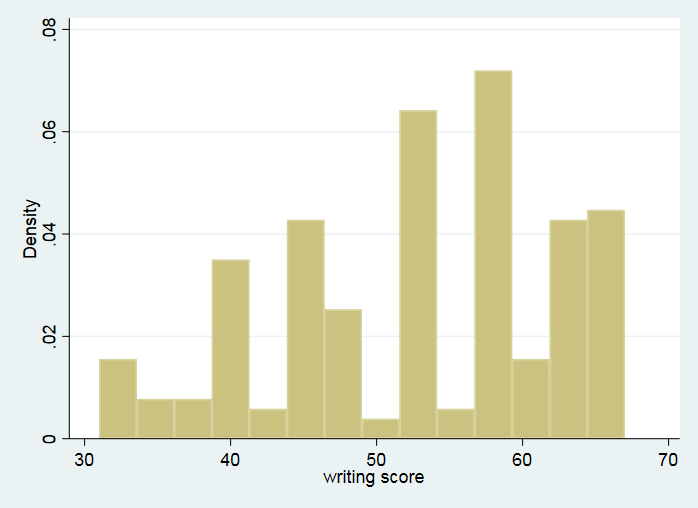 histogram options
Use the option normal with histogram to overlay a theoretical normal density
Use the width() option to specify interval width
* histogram of write with normal density 
*  and intervals of length 5
hist write, normal width(5)
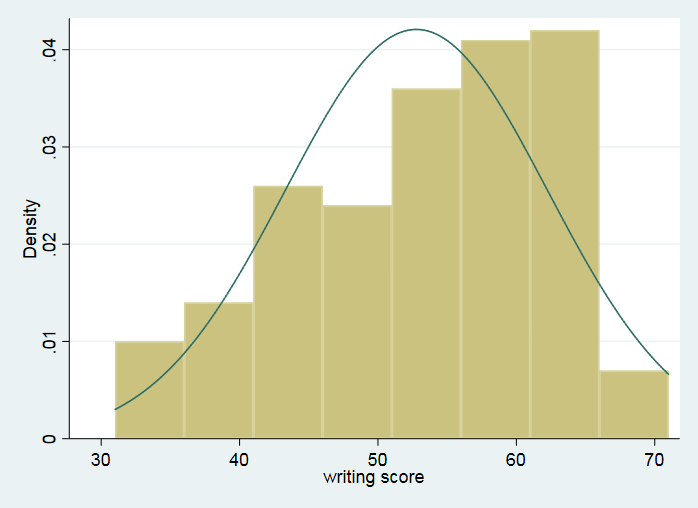 boxplots
Boxplots are another popular option for displaying distributions of continuous variables
They display the median, the interquartile range, (IQR) and outliers (beyond 1.5*IQR)
You can request boxplots for multiple variables on the same plot
* boxplot of all test scores
graph box read write math science socst
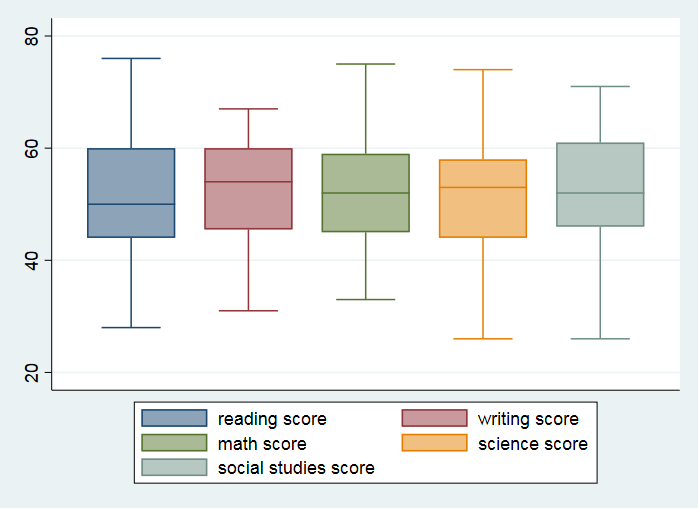 scatter plots
Explore the relationship between 2 continuous variables with a scatter plot
The syntax scatter var1 var2 will create a scatter plot with var1 on the y-axis and var2 on the x-axis
* scatter plot of write vs read
scatter write read
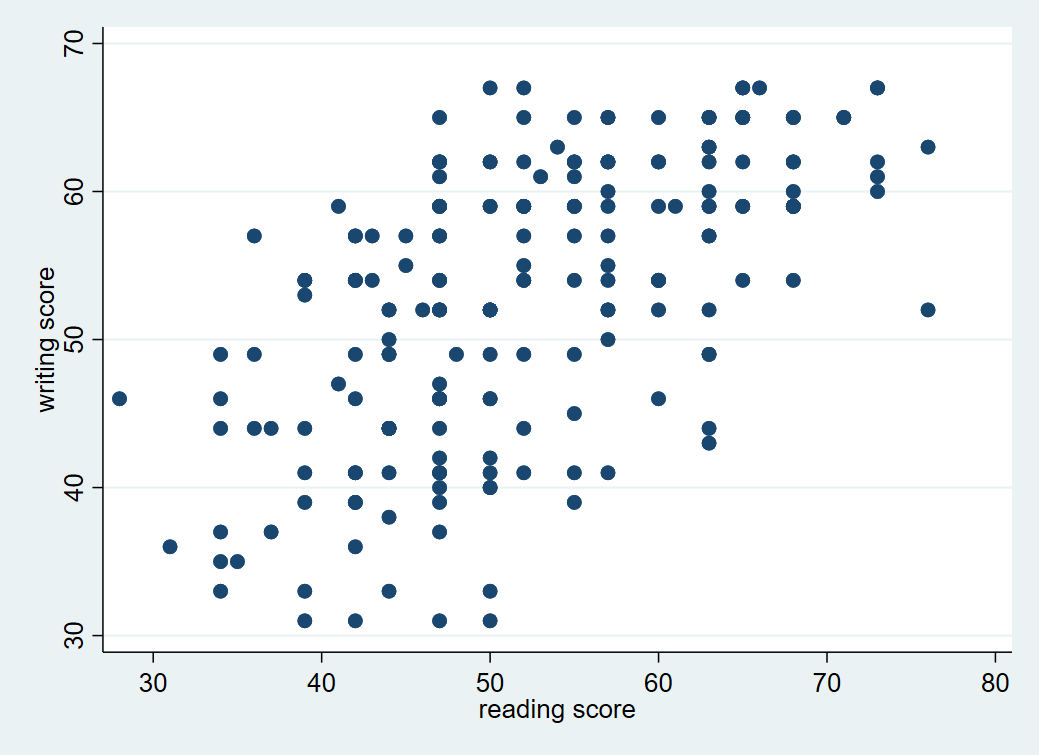 bar graphs to visualize frequencies
Bar graphs are often used to visualize frequencies
graph bar produces bar graphs in Stata
its syntax is a bit tricky to understand
For displays of frequencies (counts) of each level of a variable, use this syntax:
graph bar (count), over(variable)
* bar graph of count of ses
graph bar (count), over(ses)
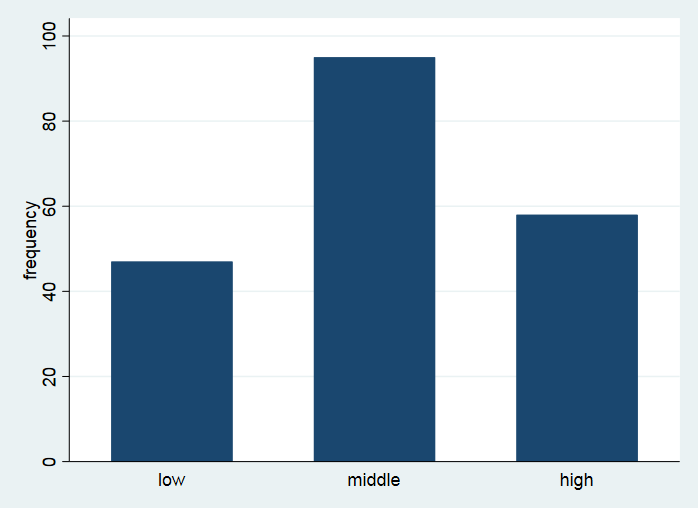 two-way bar graphs
Multiple over(variable)options can be specified
The option asyvars will color the bars by the first over() variable
* frequencies of gender by ses
*   asyvars colors bars by ses
graph bar (count), over(ses) over(gender) asyvars
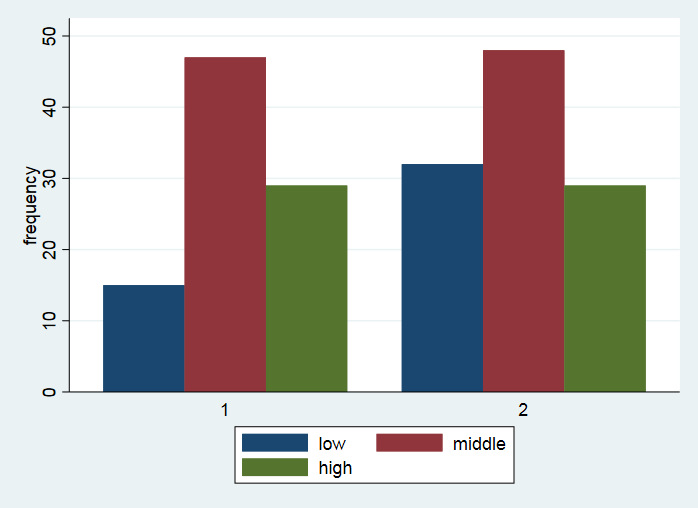 two-way, layered graphics
The Stata graphing command twoway produces layered graphics, where multiple plots can be overlayed on the same graph
Each plot should involve a y-variable and an x-variable that appear on the y-axis and x-axis, respectively
Syntax (generally): twoway (plottype1 yvar xvar) (plottype2 yvar xvar)…
plottype is one of several types of plots available to twoway, and yvar and xvar are the variables to appear on the y-axis and x-axis
See help twoway for a list of the many plottypes available
layered graph example 1
Layered graph of scatter plot and lowess plot (best fit curve)
* layered graph of scatter plot and lowess curve
twoway (scatter write read) (lowess write read)
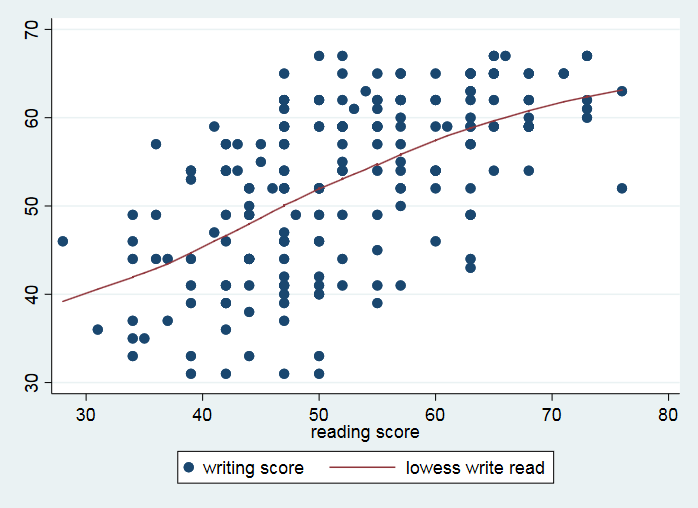 layered graph example 2
You can also overlay separate plots by group to the same graph with different colors
Use if to select groups
the mcolor() option controls the color of the markers
* layered scatter plots of write and read
*   colored by gender
twoway (scatter write read if gender == 1, mcolor(blue)) ///
(scatter write read if gender == 2, mcolor(red))
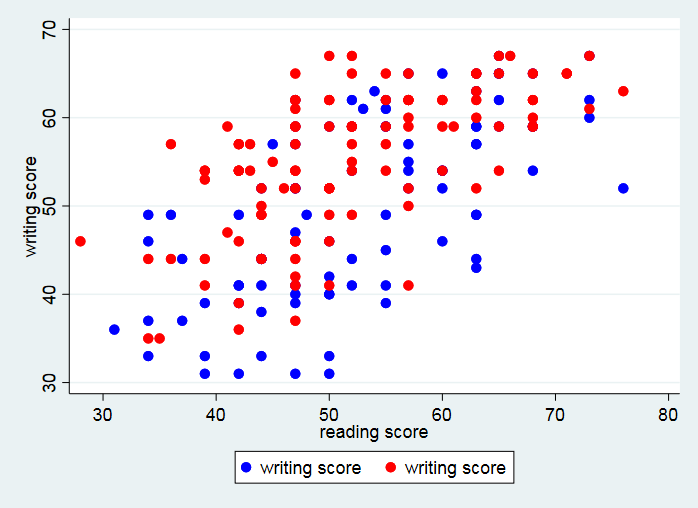 data management
generate	create variable

replace		replace values of variable

egen		extended variable generation

rename		rename variable

recode		recode variable values

label variable	give variable description

label define	generate value label set

label value	apply value labels to variable

encode		convert string variable to
		numeric
creating,transforming, and labeling variables
generating variables
Variables often do not arrive in the form that we need
Use generate (often abbreviated gen) to create variables, usually from arithmetic operations on existing variables
sums/differences/products of variables
squares of variables
If an input value to a generated variable is missing, the result will be missing
* generate a sum of 3 variables
generate total = math + science + socst
(5 missing values generated)

* it seems 5 missing values were generated
*  let's look at variables
summarize total math science socst

    Variable |        Obs        Mean    Std. Dev.       Min        Max
-------------+---------------------------------------------------------
       total |        195    156.4564    24.63553         96        213
        math |        200      52.645    9.368448         33         75
     science |        195    51.66154    9.866026         26         74
       socst |        200      52.405    10.73579         26         71
replacing values
Use replace to replace values of existing variables
Often used with if to replace values for a subset of observations
Here we see the use of the missing numeric value indicator.
Missing value for strings is “”
* replace total with just (math+socst)
*  if science is missing
replace total = math + science if science == .

* no missing totals now
summarize total


    Variable |        Obs        Mean    Std. Dev.       Min        Max
-------------+---------------------------------------------------------
       total |        200      155.42    25.47565         74        213
creating dummy indicators
It is often necessary to create variables that are 0/1 indicators for belonging to a category of another variable, where 0=FALSE and 1=TRUE
often called dummy variables or indicators
Remember that Stata often prefers to work with numeric variables
* create a variable that equals 1 if prgtype 
*  equals academic, 0 otherwise
gen academic = 0
replace academic = 1 if prgtype == "academic"
tab prgtype academic


           |       academic
   prgtype |         0          1 |     Total
-----------+----------------------+----------
  academic |         0        105 |       105 
   general |        45          0 |        45 
    vocati |        50          0 |        50 
-----------+----------------------+----------
     Total |        95        105 |       200
extended generation of variables
egen (extended generate) creates variables using a wide array of functions, which include:
statistical functions that accept multiple variables as arguments
e.g. means across several variables
functions that accept a single variable, but do not involve simple arithmetic operations
e.g. standardizing a variable (subtract mean and divide by standard deviation)
See the help file for egen to see a full list of available functions
* egen to generate variables with functions
*  rowmean returns mean of all non-missing values
egen meantest = rowmean(read math science socst)
summarize meantest read math science socst


    Variable |        Obs        Mean    Std. Dev.       Min        Max
-------------+---------------------------------------------------------
    meantest |        200    52.28042    8.400239       32.5   70.66666
        read |        200       52.23    10.25294         28         76
        math |        200      52.645    9.368448         33         75
     science |        195    51.66154    9.866026         26         74
       socst |        200      52.405    10.73579         26         71


* standardize read 
egen zread = std(read)
summarize zread


    Variable |        Obs        Mean    Std. Dev.       Min        Max
-------------+---------------------------------------------------------
       zread |        200   -1.84e-09           1  -2.363225    2.31836
renaming and recoding variables
rename changes the name of a variable
Syntax: rename old_name new_name
recode changes the values of a variable to another set of values
Here we will change the gender variable (1=male, 2=female) to “female” and will recode its values to (0=male, 1=female)
Thus, it will be clear what the coding of female signifies
* renaming variables
rename gender female
* recode values to 0,1
recode female (1=0)(2=1)
tab female


     female |      Freq.     Percent        Cum.
------------+-----------------------------------
          0 |         91       45.50       45.50
          1 |        109       54.50      100.00
------------+-----------------------------------
      Total |        200      100.00
labeling variables (1)
Short variable names make coding more efficient but can obscure the variable’s meaning
Use label variable to give the variable a longer description
The variable label will sometimes be used in output and often in graphs
* labeling variables (description)
label variable math "9th grade math score”
label variable schtyp "public/private school"
* the variable label will be used in some output
histogram math
tab schtyp
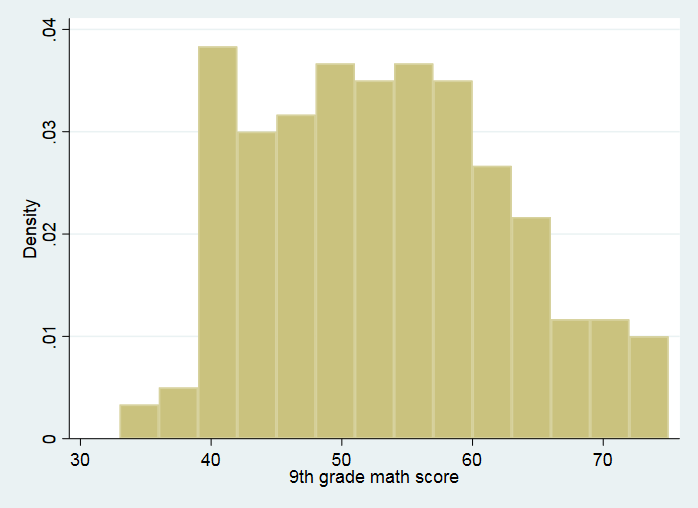 labeling variables (1)
Short variable names make coding more efficient but can obscure the variable’s meaning
Use label variable to give the variable a longer description
The variable label will sometimes be used in output and often in graphs
* labeling variables (description)
label variable math "9th grade math score”
label variable schtyp "public/private school"
* the variable label will be used in some output
histogram math
tab schtyp

public/priv |
 ate school |      Freq.     Percent        Cum.
------------+-----------------------------------
          1 |        168       84.00       84.00
          2 |         32       16.00      100.00
------------+-----------------------------------
      Total |        200      100.00
labeling values
Value labels give text descriptions to the numerical values of a variable. 
To create a new set of value labels use label define
Syntax:  label define labelname # “label”…, where labelname is the name of the value label set,  and (# “label”…) is a list of numbers, each followed by its label. 
Then, to apply the labels to variables, use label values
Syntax: label values varlist labelname, where varlist is one or more variables, and labelname is the value label set name
* schtyp before labeling values
tab schtyp


public/priv |
 ate school |      Freq.     Percent        Cum.
------------+-----------------------------------
          1 |        168       84.00       84.00
          2 |         32       16.00      100.00
------------+-----------------------------------
      Total |        200      100.00


* create and apply labels for schtyp
label define pubpri 1 public 2 private
label values schtyp pubpri
tab schtyp


public/priv |
 ate school |      Freq.     Percent        Cum.
------------+-----------------------------------
     public |        168       84.00       84.00
    private |         32       16.00      100.00
------------+-----------------------------------
      Total |        200      100.00
listing value label sets (1)
label list displays all value label sets
Remember that describe can be used to see which value labels have been applied to which variables
* list all value label set
label list

pubpri:
           1 public
           2 private
sl:
           1 low
           2 middle
           3 high
rl:
           1 hispanic
           2 asian
           3 african-amer
           4 white
listing value label sets (2)
label list displays all value label sets
Remember that describe can be used to see which value labels have been applied to which variables
* describe shows which value labels
*  have been applied to which variables
describe

----------------------------------------------------
              storage   display    value
variable name   type    format     label            ----------------------------------------------------
female          float   %9.0g                 
id              float   %9.0g                 
race            float   %12.0g     rl         
ses             float   %9.0g      sl         
schtyp          float   %9.0g      pubpri     public/private school
prgtype         str8    %9s                   
read            float   %9.0g                 reading score
encoding string variables into numeric (1)
encode converts a string variable into a numeric variable
remember that some Stata commands require numeric variables
encode will use alphabetical order to order the numeric codes
encode will convert the original string values into a set of value labels
encode will create a new numeric variable, which must be specified in option gen(varname)
* encoding string prgtype into
*  numeric variable prog
encode prgtype, gen(prog)

* we see that a value label has been applied to prog
describe prog


              storage   display    value
variable name   type    format     label             -----------------------------------------------------
prog            long    %8.0g      prog
encoding string variables into numeric (2)
remember to use the option nolabel to remove value labels from tabulate output
Notice that numbering begins at 1
* we see labels by default in tab
tab prog

       prog |      Freq.     Percent        Cum.
------------+-----------------------------------
   academic |        105       52.50       52.50
    general |         45       22.50       75.00
     vocati |         50       25.00      100.00
------------+-----------------------------------
      Total |        200      100.00

* use option nolabel to remove the labels
tab prog, nolabel


       prog |      Freq.     Percent        Cum.
------------+-----------------------------------
          1 |        105       52.50       52.50
          2 |         45       22.50       75.00
          3 |         50       25.00      100.00
------------+-----------------------------------
      Total |        200      100.00
order		reorder variables

keep		keep variables, drop others

drop		drop variables, keep others

keep if		keep observations, drop others

drop if		drop observations, keep others

sort		sort by variables, ascending

gsort		ascending and descending sort
Dataset operations
shortcuts for lists of variables (1)
We specify many varlists (lists of variable names) in Stata, so Stata provides many shortcuts to avoid excessive typing
The syntax var_first-var_last specifies all consecutive variables from var_first to var_last
The keyword _all means all variables in the dataset
* summarize all consecutive variables
*  from read to socst
summ read-socst


    Variable |        Obs        Mean    Std. Dev.       Min        Max
-------------+---------------------------------------------------------
        read |        200       52.23    10.25294         28         76
       write |        200      52.775    9.478586         31         67
        math |        200      52.645    9.368448         33         75
     science |        195    51.66154    9.866026         26         74
       socst |        200      52.405    10.73579         26         71
shortcuts for lists of variables (2)
The * symbol in variable names stands for “one or more characters”
r* = all variables that start with “r”, followed by anything
r*e = all variables that start with “r”, followed by anything, but ending with “e”
* summarize all variables that begin with r
summ r*


-------------+---------------------------------------------------------
        race |        200        3.44    1.049719          1          5
        read |        200       52.23    10.25294         28         76


* summarize all variables that begin with r 
*   and end with e
summ r*e


    Variable |        Obs        Mean    Std. Dev.       Min        Max
-------------+---------------------------------------------------------
        race |        200        3.44    1.049719          1          5
ordering variables
Use order to change the ordering of variables
Particularly useful for datasets with many variables
By default, order will place the variables listed at the beginning of the dataset
Use option last to place them at the end
Or use options before() and after() to place the variables before or after another variable
* put id and demographic variables first
order id female race ses schtyp prog
* put old prgtype variable last
order prgtype, last
describe

id        race      schtyp    read      math      socst     academic  zread
female    ses       prog      write     science   total     meantest  prgtype
save your data before making big changes
We are about to make changes to the dataset that cannot easily be reversed, so we should save the data before continuing
We are going to revert to this saved dataset later
* save dataset, overwrite existing file
save hs1, replace
keeping and dropping variables
keep preserves the selected variables and drops the rest
Use keep if you want to remove most of the variables but keep a select few
drop removes the selected variables and keeps the rest
Use drop if you want to remove a few variables but keep most of them
* drop prgtype from dataset
drop prgtype
describe, simple

id        race      schtyp    read      math      socst     academic  zread
female    ses       prog      write     science   total     meantest

* keep just id read and math
keep id read math
describe, simple

id    read  math
keeping and dropping observations
Specify if after keep or drop to filter preserve or remove observations by condition
To be clear, keep if and drop if select observations, while keep and drop select variables
* keep observation if reading > 30
keep if read > 40
summ read

    Variable |        Obs        Mean    Std. Dev.       Min        Max
-------------+---------------------------------------------------------
        read |        178    54.23596     8.96323         41         76


* now drop if write outside range [30,70]
drop if math < 30 | math > 70
summ math


    Variable |        Obs        Mean    Std. Dev.       Min        Max
-------------+---------------------------------------------------------
        math |        168    52.68452    8.118243         35         70
sorting data (1)
Use sort to order the observations by one or more variables
sort var1 var2 var3, for example, will sort first by var1, then by var2, then by var3, all in ascending order
* sorting
* first look at unsorted
li in 1/5


     +-------------------+
     |  id   read   math |
     |-------------------|
  1. |  70     57     41 |
  2. | 121     68     53 |
  3. |  86     44     54 |
  4. | 141     63     47 |
  5. | 172     47     57 |
     +-------------------+
sorting data (2)
Use sort to order the observations by one or more variables
sort var1 var2 var3, for example, will sort first by var1, then by var2, then by var3, all in ascending order
* now sort by read and then math
sort read math
li in 1/5


     +-------------------+
     |  id   read   math |
     |-------------------|
  1. |  37     41     40 |
  2. |  30     41     42 |
  3. | 145     42     38 |
  4. |  22     42     39 |
  5. | 124     42     41 |
     +-------------------+
sorting data (3)
Use gsort with + or – before each variable to specify ascending and descending order, respectively
* sort descending read then ascending math
gsort -read +math
li in 1/5

     +-------------------+
     |  id   read   math |
     |-------------------|
  1. |  61     76     60 |
  2. | 103     76     64 |
  3. |  34     73     57 |
  4. |  93     73     62 |
  5. |  95     73     71 |
     +-------------------+
data management exercises (1)
Let’s use what we have learned so far to create 3 new datasets
males with math and reading scores above 70
females with math and social studies scores above 70 
race and ses for all students with math score above 70 and either reading or social studies also above 70
We will want the student id variable in all datasets
data management exercises (2)
Let’s create a dataset of males with math and reading scores above 70
First load the hs1 dataset
Now restrict observations to males with math and reading scores above 70
Now drop all variables except id, female, math and read
Print the dataset to screen
Save the dataset with name  “males70”
* first load the hs1 dataset
use hs1, clear
* restrict to males with math and reading > 70
keep if female == 0 & math > 70 & read > 70
* keep only id remale math and read
keep id female math read
* print to screen
li
     +----------------------------+
     |  id   female   read   math |
     |----------------------------|
  1. |  95        0     73     71 |
  2. | 132        0     73     73 |
  3. |  68        0     73     71 |
     +----------------------------+
* save dataset
save males70, replace
data management exercises (3)
Now create a dataset of females with math and social studies scores above 70
First load the hs1 dataset
Now restrict observations to females with math and socst scores above 70
Now drop all variables except id, female, math and socst
Print the dataset to screen
Save the dataset with name  “females70”
* now for females with math and socst above 70
use hs1, clear
keep if female == 1 & math > 70 & socst > 70
* this time keep id female, math, socst
keep id female math socst
li

     +-----------------------------+
     |  id   female   math   socst |
     |-----------------------------|
  1. | 100        1     71      71 |
     +-----------------------------+

save females70, replace
data management exercises (4)
Finally a dataset of race and ses for students with math above 70 and either read or socst above 70
First load the hs1 dataset
Now restrict observations to everyone with math above 70 and either read or socst above 70
Now drop all variables except id, female, race, ses, read, math, and socst
Print the dataset to screen
Save the dataset with name  “raceses70”
* id female race ses for students with
*  math > 70 and either read > 70 or socst > 70
use hs1, clear
keep if math > 70 & (read > 70 | socst > 70)
* keep id female race ses read math socst
keep id-ses read math socst
li


     +-----------------------------------------------------+
     |  id   female    race      ses   read   math   socst |
     |-----------------------------------------------------|
  1. |  95        0   white     high     73     71      71 |
  2. | 132        0   white   middle     73     73      66 |
  3. |  68        0   white   middle     73     71      66 |
  4. |  57        1   white   middle     71     72      56 |
  5. | 100        1   white     high     63     71      71 |
     +-----------------------------------------------------+


save raceses70, replace
append		add more observations

merge		add more variables, join by 
		matching variable
combining datasets
appending datasets
Datasets are not always complete when we receive them
multiple data collectors
multiple waves of data
The append command combines datasets by stacking them row-wise, adding more observations of the same variables
appending datasets
Let’s append together two of the datasets we just created in the exercises
Begin with one of the datasets in memory
First load males70
Then append the females70 datasets
Syntax: append using dtaname
dtaname is the name of the Stata data file to append
Variables that appear in only one file will be filled with missing in observations from the other file
* first load males70 
use males70, clear

* append females70 and look at results
append using females70
li

     +------------------------------------+
     |  id   female   read   math   socst |
     |------------------------------------|
  1. |  95        0     73     71       . |
  2. | 132        0     73     73       . |
  3. |  68        0     73     71       . |
  4. | 100        1      .     71      71 |
     +------------------------------------+
merging datasets (1)
To add a dataset of columns of variables to another dataset, we merge them
In Stata terms, the dataset in memory is termed the master dataset
the dataset to be merged in the using dataset
Observations in each dataset to be merged should be linked by an id variable
the id variable should uniquely identify observations in at least one of the datasets
If the id variable uniquely identifies observations in both datasets, Stata calls this a 1:1 merge
If the id variable uniquely identifies observations in only one dataset, Stata calls this a 1:m (or m:1) merge
merging datasets (2)
Let’s merge our dataset of race and ses for high scoring students into the dataset we have in memory, the master dataset (males and female with high math scores)
merge syntax:
1-to-1: merge 1:1 idvar using dtaname
1-to-many: merge 1:m idvar using dtaname
many-to-1: merge m:1 idvar using dtaname
Note that idvar can be multiple variables used to match
Let’s try this 1-to-1merge
* merge in race and ses of all students
*  with math > 70, and read or socst > 70
merge 1:1 id using raceses70


    Result                           # of obs.
    -----------------------------------------
    not matched                             1
        from master                         0  (_merge==1)
        from using                          1  (_merge==2)

    matched                                 4  (_merge==3)
    -----------------------------------------
merging datasets (3)
The output here tells us that one record was not matched, but that the other 4 were matched
A look at the dataset confirms this
Result                           # of obs.
    -----------------------------------------
    not matched                             1
        from master                         0  (_merge==1)
        from using                          1  (_merge==2)

    matched                                 4  (_merge==3)
    -----------------------------------------



     +----------------------------------------------------------------------+
     |  id   female   read   math   socst    race      ses           _merge |
     |----------------------------------------------------------------------|
  1. |  68        0     73     71       .   white   middle      matched (3) |
  2. |  95        0     73     71       .   white     high      matched (3) |
  3. | 100        1      .     71      71   white     high      matched (3) |
  4. | 132        0     73     73       .   white   middle      matched (3) |
  5. |  57        1     71     72      56   white   middle   using only (2) |
     +----------------------------------------------------------------------+
merge variable (1)
The merge command produces a new variable called _merge, which takes on the values:
1: id found only in master dataset
2: id found only in using dataset
3: id found in both, a match
This variable makes it easy to identify and select matched cases
* look at _merge variable
tab _merge

                 _merge |      Freq.     Percent        Cum.
------------------------+-----------------------------------
         using only (2) |          1       20.00       20.00
            matched (3) |          4       80.00      100.00
------------------------+-----------------------------------
                  Total |          5      100.00

* drop unmatched observations
drop if _merge != 3
merge variable (2)
Now we are left with only matched observations
li
     +-------------------------------------------------------------------+
     |  id   female   read   math   socst    race      ses        _merge |
     |-------------------------------------------------------------------|
  1. |  68        0     73     71       .   white   middle   matched (3) |
  2. |  95        0     73     71       .   white     high   matched (3) |
  3. | 100        1      .     71      71   white     high   matched (3) |
  4. | 132        0     73     73       .   white   middle   matched (3) |
     +-------------------------------------------------------------------+
by varlist:	execute command for each
		grouping of varlist
By-group processing
Processing by group
We often want to perform data processing and statistical methods by group
Estimate means of a variable across groups
Rank along a variable within groups
Graph by group
We can precede many Stata commands with by varlist: to execute the command separately for each combination of levels of variables in varlist
Stata will want the data sorted by the varlist before executing a command by varlist
Stata provides the shortcut syntax bysort varlist: , which will sort first then execute by varlist
Examples of by-group operations (1)
Summarizing a variable’s distribution by group
*  summarizing a variable by gender
bysort female: summarize write


-------------------------------------------------------------------------
-> female = 0

    Variable |        Obs        Mean    Std. Dev.       Min        Max
-------------+---------------------------------------------------------
       write |         91    50.12088    10.30516         31         67

-------------------------------------------------------------------------
-> female = 1

    Variable |        Obs        Mean    Std. Dev.       Min        Max
-------------+---------------------------------------------------------
       write |        109    54.99083    8.133715         35         67
Examples of by-group operations (2)
Two-way frequencies by group
* 2-way frequencies by ses
bysort ses: tab prog female


-------------------------------------------------------------------------
-> ses = middle

           |        female
      prog |         0          1 |     Total
-----------+----------------------+----------
  academic |        22         22 |        44 
   general |        10         10 |        20 
    vocati |        15         16 |        31 
-----------+----------------------+----------
     Total |        47         48 |        95 

-------------------------------------------------------------------------
-> ses = high

           |        female
      prog |         0          1 |     Total
-----------+----------------------+----------
  academic |        21         21 |        42 
   general |         4          5 |         9 
    vocati |         4          3 |         7 
-----------+----------------------+----------
     Total |        29         29 |        58
Examples of by-group operations (3)
Creating a variable of means by group
* mean of math by program
bysort prog: egen meanmath = mean(math)
tab prog meanmath


           |             meanmath
      prog |     46.42   50.02222   56.73333 |     Total
-----------+---------------------------------+----------
  academic |         0          0        105 |       105 
   general |         0         45          0 |        45 
    vocati |        50          0          0 |        50 
-----------+---------------------------------+----------
     Total |        50         45        105 |       200
Examples of by-group operations (4)
Ranking along a variable by group
* rank based on math by program
bysort prog: egen mathrank = rank(math)
* get lowest math score in each program
li prog math if mathrank == 1


     +-----------------+
     |     prog   math |
     |-----------------|
 83. | academic     38 |
142. |  general     35 |
166. |   vocati     33 |
     +-----------------+
Examples of by-group operations (5)
Histograms by group
For graphs,  we cannot use the by varlist: prefix
Instead, we specify it as an option:
Syntax: graphcommand, by(varlist)
* histograms of write by gender
* notice that by is now an option
hist write, by(female)
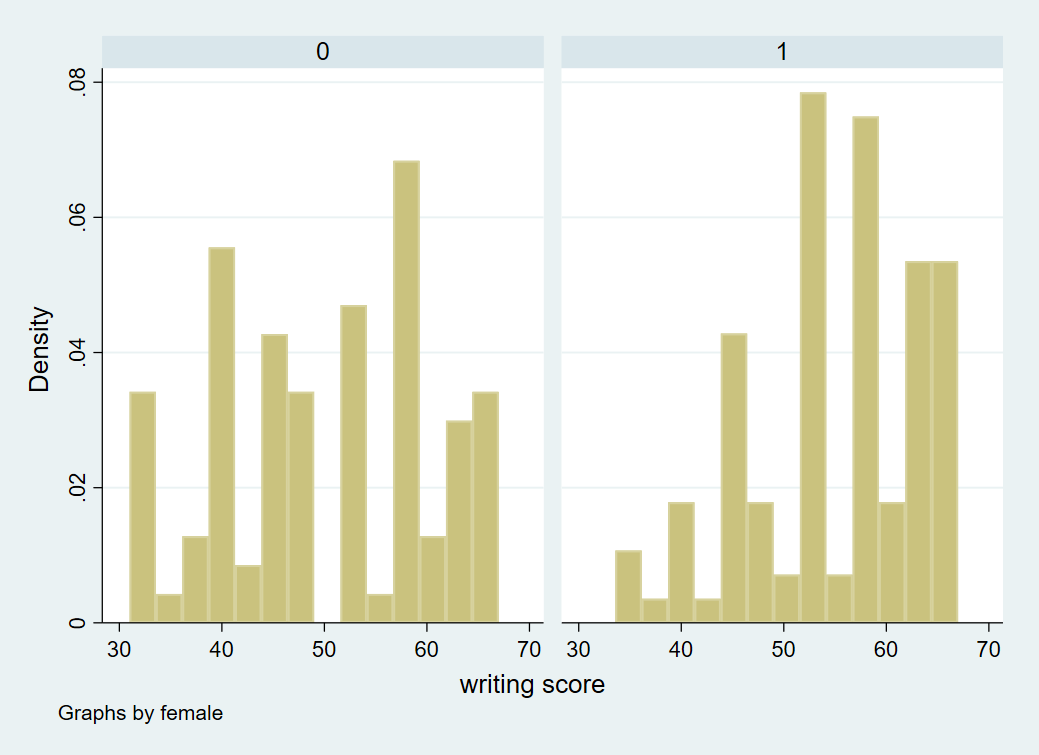 basic statistical analysis
ci means	confidence intervals for means

ttest		t-tests

anova		analysis of variance

correlate	correlation matrices

regress		linear regression

predict		model predictions

test		test of linear combinations of
		coefficients
analysis of continuous, normally distributed outcomes
means and confidence intervals (1)
Confidence intervals express a range of plausible values for a population statistic, such as the mean of a variable, consistent with the sample data
The mean command provides a 95% confidence interval, as do many other commands
We can change the confidence level of the interval with the ci means command and the level() option
* many commands provide 95% CI
mean read

Mean estimation                   Number of obs   =        200

--------------------------------------------------------------
             |       Mean   Std. Err.     [95% Conf. Interval]
-------------+------------------------------------------------
        read |      52.23   .7249921      50.80035    53.65965
--------------------------------------------------------------
means and confidence intervals (2)
We can change the confidence level of the interval with the ci means command and the level() option

* 99% CI for read
ci means read, level(99)

    Variable |        Obs        Mean    Std. Err.       [99% Conf. Interval]
-------------+---------------------------------------------------------------
        read |        200       52.23    .7249921        50.34447    54.11553
t-tests test whether the means are different between 2 groups
t-tests test whether the mean of a variable is different between 2 groups
The t-test assumes that the variable is normally distributed
The independent samples t-test assumes that the two groups are independent (uncorrelated)
Syntax for independent samples t-test:
ttest var, by(groupvar), where var is the variable whose mean will be tested for differences between levels of groupvar
independent samples t-test example
* independent samples t-test
ttest read, by(female)
Two-sample t test with equal variances
------------------------------------------------------------------------------
   Group |     Obs        Mean    Std. Err.   Std. Dev.   [95% Conf. Interval]
---------+--------------------------------------------------------------------
       0 |      91    52.82418    1.101403    10.50671    50.63605     55.0123
       1 |     109    51.73394    .9633659    10.05783    49.82439     53.6435
---------+--------------------------------------------------------------------
combined |     200       52.23    .7249921    10.25294    50.80035    53.65965
---------+--------------------------------------------------------------------
    diff |            1.090231    1.457507               -1.783998    3.964459
------------------------------------------------------------------------------
    diff = mean(0) - mean(1)                                      t =   0.7480
Ho: diff = 0                                     degrees of freedom =      198

    Ha: diff < 0                 Ha: diff != 0                 Ha: diff > 0
 Pr(T < t) = 0.7723         Pr(|T| > |t|) = 0.4553          Pr(T > t) = 0.2277
paired samples t-test (1)
The paired-samples (dependent samples) t-test assesses whether the means of 2 variables are the same when the measurements of the 2 variables are not independent
2 variables measured on the same individual
one variable measured for parent, the other variable measured for child
Syntax for paired samples t-test
t-test var1 == var2
paired samples t-test example
* paired samples t-test
ttest read == write

Paired t test
------------------------------------------------------------------------------
Variable |     Obs        Mean    Std. Err.   Std. Dev.   [95% Conf. Interval]
---------+--------------------------------------------------------------------
    read |     200       52.23    .7249921    10.25294    50.80035    53.65965
   write |     200      52.775    .6702372    9.478586    51.45332    54.09668
---------+--------------------------------------------------------------------
    diff |     200       -.545    .6283822    8.886666   -1.784142    .6941424
------------------------------------------------------------------------------
     mean(diff) = mean(read - write)                              t =  -0.8673
 Ho: mean(diff) = 0                              degrees of freedom =      199

 Ha: mean(diff) < 0           Ha: mean(diff) != 0           Ha: mean(diff) > 0
 Pr(T < t) = 0.1934         Pr(|T| > |t|) = 0.3868          Pr(T > t) = 0.8066
analysis of variance
Analysis of Variance (ANOVA) models traditionally assess whether means of a continuous variable are different across multiple groups (possibly represented by multiple categorical variables)
ANOVA assumes the dependent variable is normally distributed
ANOVA is not one of Stata’s strengths
Syntax: anova depvar varlist
where depvar is the name of the dependent variable, and varlist is a list of predictors, assumed to be categorical
If a predictor is to be treated as continuous (ANCOVA model), precede its variable name with c.
ANOVA example
* 2-way ANOVA of write by female and prog
anova write female prog


                         Number of obs =        200    R-squared     =  0.2408
                         Root MSE      =    8.32211    Adj R-squared =  0.2291

                  Source | Partial SS         df         MS        F    Prob>F
              -----------+----------------------------------------------------
                   Model |  4304.4027          3   1434.8009     20.72  0.0000
                         |
                  female |  1128.7049          1   1128.7049     16.30  0.0001
                    prog |  3128.1889          2   1564.0944     22.58  0.0000
                         |
                Residual |  13574.472        196   69.257512  
              -----------+----------------------------------------------------
                   Total |  17878.875        199   89.843593
correlation (1)
A correlation coefficient quantifies the linear relationship between two (continuous) variables on a scale between -1 and 1
Syntax: correlate varlist
The output will be a correlation matrix that shows the pairwise correlation between each pair of variables
* correlation of write and math
correlate write math
(obs=200)

             |    write     math
-------------+------------------
       write |   1.0000
        math |   0.6174   1.0000
correlation (2)
A correlation coefficient quantifies the linear relationship between two (continuous) variables on a scale between -1 and 1
Syntax: correlate varlist
The output will be a correlation matrix that shows the pairwise correlation between each pair of variables
* correlation matrix of 5 variables
corr read write math science socst

(obs=195)

             |     read    write     math  science    socst
-------------+---------------------------------------------
        read |   1.0000
       write |   0.5960   1.0000
        math |   0.6492   0.6203   1.0000
     science |   0.6171   0.5671   0.6166   1.0000
       socst |   0.6175   0.5996   0.5299   0.4529   1.0000
linear regression
Linear regression, or ordinary least squares regression,  models the effects of one or more predictors, which can be continuous or categorical, on a normally-distributed outcome
Linear regression and ANOVA are actually the same model expressed in different ways
Syntax: regress depvar varlist, where depvar is the name of the dependent variable, and varlist is a list of predictors,  now assumed to be continuous
To be safe, precede variables names with i. to denote categorical predictors and c. to denote continuous predictors
For categorical predictors with the i. prefix, Stata will automatically create dummy 0/1 indicator variables and enter all but one (the first, by default) into the regression
linear regression example
* linear regression of write on continuous
*  predictor math and categorical predictor prog
regress write c.math i.prog


      Source |       SS           df       MS      Number of obs   =       200
-------------+----------------------------------   F(3, 196)       =     44.20
       Model |  7214.30058         3  2404.76686   Prob > F        =    0.0000
    Residual |  10664.5744       196   54.411094   R-squared       =    0.4035
-------------+----------------------------------   Adj R-squared   =    0.3944
       Total |   17878.875       199   89.843593   Root MSE        =    7.3764

------------------------------------------------------------------------------
       write |      Coef.   Std. Err.      t    P>|t|     [95% Conf. Interval]
-------------+----------------------------------------------------------------
        math |   .5476883   .0635714     8.62   0.000     .4223166    .6730601
             |
        prog |
    general  |  -1.248212   1.381794    -0.90   0.367    -3.973304     1.47688
     vocati  |   -3.84865   1.426982    -2.70   0.008     -6.66286   -1.034441
             |
       _cons |   25.18496   3.677755     6.85   0.000      17.9319    32.43801
------------------------------------------------------------------------------
estimating statistics based on a model
Stata provides excellent support for estimating and testing additional statistics after a regression model has been run
Stata refers to these as “postestimation” commands, and they can be used after most regression models
Some examples:
Model predictions: predicted outcomes, residuals, influence statistics, etc.
Joint tests of coefficients or linear combination of statistics
Marginal estimates
postestimation example 1
predict: Predicted values of the outcome
can only be used after running a regression model
* add variable of predicted values of write 
*  for each observation
predict predwrite
* look at first 5 predicted values
li predwrite write math female in 1/5

     +----------------------------------+
     | predwr~e   write   math   female |
     |----------------------------------|
  1. | 46.39197      52     41        0 |
  2. | 50.36379      59     53        1 |
  3. | 53.51192      33     54        0 |
  4. | 47.07766      44     47        0 |
  5. | 56.40319      52     57        0 |
     +----------------------------------+
postestimation example 2
test: test linear combination of regression coefficients and joint tests of coefficients
* test of whether 2 prog coefficients are 
*  jointly significant
test 2.prog 3.prog

 ( 1)  2.prog = 0
 ( 2)  3.prog = 0

       F(  2,   196) =    3.66
            Prob > F =    0.0276

* test whether 2 prog coefs are different 
test 2.prog-3.prog = 0

 ( 1)  2.prog - 3.prog = 0

       F(  1,   196) =    2.88
            Prob > F =    0.0914
tab …, chi2	chi-square test of
		independence

logit		logistic regression
analysis of categorical outcomes
chi-square test of independence
The chi-square test of independence assesses association between 2 categorical variables
Answers the question:  Are the category proportions of one variable the same across levels of another variable?
Syntax: tab var1 var2, chi2
* chi square test of independence
tab prog ses, chi2


           |               ses
      prog |       low     middle       high |     Total
-----------+---------------------------------+----------
  academic |        19         44         42 |       105 
   general |        16         20          9 |        45 
    vocati |        12         31          7 |        50 
-----------+---------------------------------+----------
     Total |        47         95         58 |       200 

          Pearson chi2(4) =  16.6044   Pr = 0.002
logistic regression
Logistic regression is used to estimate the effect of multiple predictors on a binary outcome
Syntax very similar to regress:  logit depvar varlist, where depvar is a binary outcome variable and varlist is a list of predictors
Add the or option to output the coefficients as odds ratios
logistic regression example
* logistic regression of being in academic program
*  on female and math score
*  coefficients as odds ratios
logit academic i.female c.math, or


Logistic regression                             Number of obs     =        200
                                                LR chi2(2)        =      46.85
                                                Prob > chi2       =     0.0000
Log likelihood = -114.95535                     Pseudo R2         =     0.1693

------------------------------------------------------------------------------
    academic | Odds Ratio   Std. Err.      z    P>|z|     [95% Conf. Interval]
-------------+----------------------------------------------------------------
    1.female |   1.144479   .3680227     0.42   0.675     .6093863    2.149429
        math |   1.128431   .0229718     5.94   0.000     1.084293    1.174365
       _cons |   .0018648   .0020288    -5.78   0.000     .0002211    .0157282
------------------------------------------------------------------------------
additional resources for learning stata
idre statistical consulting website
The IDRE Statistical Consulting website is a well-known resource for coding support for several statistical software packages
https://stats.idre.ucla.edu
Stata was beloved by previous members of the group, so Stata is particularly well represented on our website
idre statistical consulting website stata pages
On the website landing page for Stata, you’ll find many links to our Stata resources pages
https://stats.idre.ucla.edu/stata/
These resources include:
seminars, deeper dives into Stata topics that are often delivered live on campus
learning modules for basic Stata commands
data analysis examples of many different regression commands
annotated output of many regression commands
external resources
Stata YouTube channel (run by StataCorp)
Stata FAQ (compiled by StataCorp)
Stata cheat sheets (compact guides to Stata commands)
endthank you!